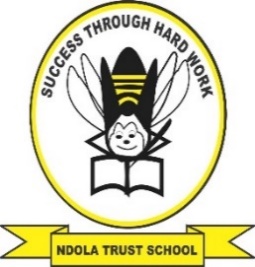 NDOLA TRUST SCHOOL(SUCCESS THROUGH HARDWORK)SECONDARY SECTION
PARENTS’ BRIEFINGGRADE 9 AND 12
Independence vs dependence
Independent Child
An independent child is someone who relies on himself, not on his parents, to know what he or she needs to do and where he or she needs to be.
DEPENDENT CHILD
A dependent Child is someone who does not rely on himself or herself, on parents, to know what he or she needs to do and where he or she needs to be.
How Parents Help  Their Children to be Independent
Characteristics of Independent Children
TYPES OF DEPENDENT CHILDREN
Characteristics of Dependent Children
How Parents can help their children prepare for national examinations
Causes of stress IN LEARNERS
Lack of self-discipline
Unpreparedness

Procrastination 

 Accumulation of undone work
How to support and Manage Stress
Avoid Failure and GCE
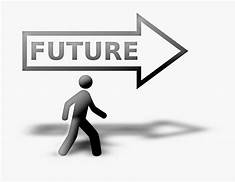 WHAT WILL I BE IN FUTURE?
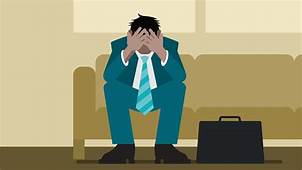 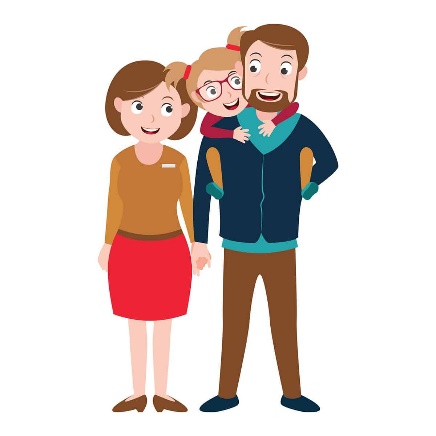 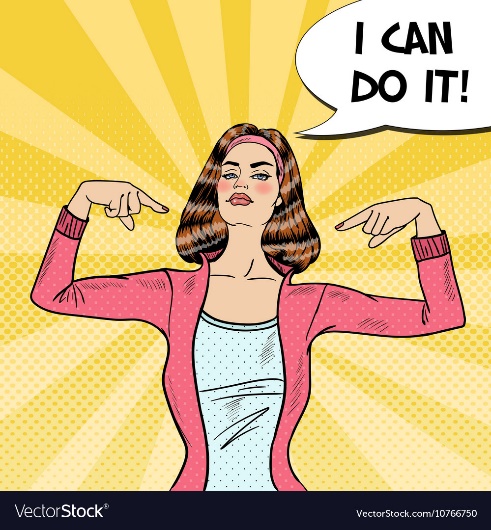 IF YOU WANT TO SUCCEED, WORK HARD!IT IS SUCCESS THROUGH HARD WORK!
ALTHOUGH YOU LEARN WITH OTHERS,  ALWAYS THINK LIKE AN INDIVIDUAL
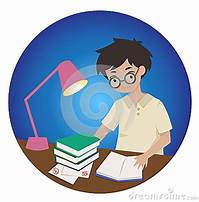 “If you are not willing to learn, no one can help you. If you are determined to learn, no one can stop you” (Anonymous)
THANK YOU FOR LISTENING!DR. J. CHILOMBO (Ph.D.)